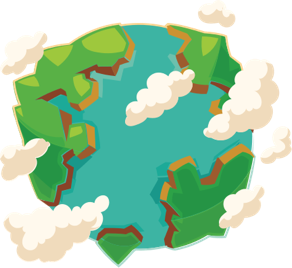 Quiz: QFKWKXZ
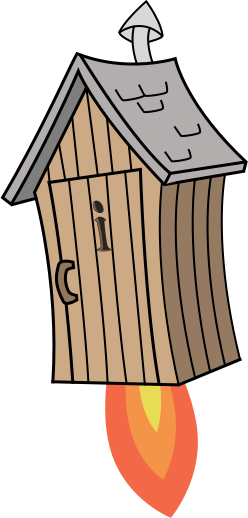 Stage 5 Autumn Block 4: Fractions A
Lesson 1: To be able to find fractions equivalent to a unit fraction
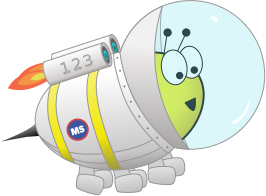 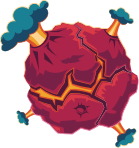 Block 4 – Fractions A
1
Autumn
To be able to find fractions equivalent to a unit fraction
Success criteria:
I can use bar models and number lines to help to find equivalent fractions of unit fractions
I can explain my reasoning when using bar models and number lines to help to find equivalent fractions of unit fractions
To be able to find fractions equivalent to a unit fraction
Starter:
Express the bar models below as fractions.






What’s the same and different about the bar models and their fraction form?
Explain your answer.
To be able to find fractions equivalent to a unit fraction
To be able to find fractions equivalent to a unit fraction
Talking Time:
Use the bar models to help you complete the number sentence below.
To be able to find fractions equivalent to a unit fraction
Talking Time:
Use the bar models to help you complete the number sentence below.
To be able to find fractions equivalent to a unit fraction
Talking Time:
Use the bar models to help you complete the number sentence below.
To be able to find fractions equivalent to a unit fraction
Talking Time:
Use the bar models to help you complete the number sentence below.
To be able to find fractions equivalent to a unit fraction
Talking Time:
Use the bar models to help you complete the number sentence below.
To be able to find fractions equivalent to a unit fraction
Talking Time:
Use the bar models to help you complete the number sentence below.
To be able to find fractions equivalent to a unit fraction
Activity 1:
Use the bar models to help you complete the number sentences below them.
To be able to find fractions equivalent to a unit fraction
Activity 1:
Use the bar models to help you complete the number sentences below them.
To be able to find fractions equivalent to a unit fraction
Talking Time:
Use the bar models to help you complete the number sentence below.
To be able to find fractions equivalent to a unit fraction
Talking Time:
Use the bar models to help you complete the number sentence below.
To be able to find fractions equivalent to a unit fraction
Talking Time:
Use the bar models to help you complete the number sentence below.
To be able to find fractions equivalent to a unit fraction
Talking Time:
Use the bar models to help you complete the number sentence below.
To be able to find fractions equivalent to a unit fraction
Talking Time:
Use the bar models to help you complete the number sentence below.
To be able to find fractions equivalent to a unit fraction
Talking Time:
Use the bar models to help you complete the number sentence below.
To be able to find fractions equivalent to a unit fraction
Activity 2:
Use the bar models to help you complete the number sentences below them.
To be able to find fractions equivalent to a unit fraction
Activity 2:
Use the bar models to help you complete the number sentences below them.
To be able to find fractions equivalent to a unit fraction
Talking Time:
Use the number line to help you complete the number sentence below.
0
1
To be able to find fractions equivalent to a unit fraction
Talking Time:
Use the number line to help you complete the number sentence below.
0
1
To be able to find fractions equivalent to a unit fraction
Talking Time:
Use the number line to help you complete the number sentence below.
0
1
To be able to find fractions equivalent to a unit fraction
Talking Time:
Use the number line to help you complete the number sentence below.
0
1
To be able to find fractions equivalent to a unit fraction
Talking Time:
Use the number line to help you complete the number sentence below.
0
1
To be able to find fractions equivalent to a unit fraction
Talking Time:
Use the number line to help you complete the number sentence below.
0
1
To be able to find fractions equivalent to a unit fraction
Activity 3:
Use the number line to help you complete the number sentence below.
0
1
To be able to find fractions equivalent to a unit fraction
Activity 3:
Use the number line to help you complete the number sentence below.
0
1
To be able to find fractions equivalent to a unit fraction
Talking Time:
Chen says, “To find equivalent fractions to a unit fraction, I multiply the numerator and denominator by the same number.”
Use Chen’s method to solve the following number sentence:
× 8
× 8
To be able to find fractions equivalent to a unit fraction
Talking Time:
Chen says, “To find equivalent fractions to a unit fraction, I multiply the numerator and denominator by the same number.”
Use Chen’s method to solve the following number sentence:
× 8
× 8
To be able to find fractions equivalent to a unit fraction
Talking Time:
Chen says, “To find equivalent fractions to a unit fraction, I multiply the numerator and denominator by the same number.”
Use Chen’s method to solve the following number sentence:
× 5
× 5
To be able to find fractions equivalent to a unit fraction
Talking Time:
Chen says, “To find equivalent fractions to a unit fraction, I multiply the numerator and denominator by the same number.”
Use Chen’s method to solve the following number sentence:
× 5
× 5
To be able to find fractions equivalent to a unit fraction
Talking Time:
Chen says, “To find equivalent fractions to a unit fraction, I multiply the numerator and denominator by the same number.”
Use Chen’s method to solve the following number sentence:
× 3
× 3
To be able to find fractions equivalent to a unit fraction
Talking Time:
Chen says, “To find equivalent fractions to a unit fraction, I multiply the numerator and denominator by the same number.”
Use Chen’s method to solve the following number sentence:
× 3
× 3
To be able to find fractions equivalent to a unit fraction
Activity 4:
Chen says, “To find equivalent fractions to a unit fraction, I multiply the numerator and denominator by the same number.”
Use Chen’s method to solve the following number sentences:
× 9
× 6
× 9
× 6
To be able to find fractions equivalent to a unit fraction
Activity 4:
Chen says, “To find equivalent fractions to a unit fraction, I multiply the numerator and denominator by the same number.”
Use Chen’s method to solve the following number sentences:
× 9
× 6
× 9
× 6
To be able to find fractions equivalent to a unit fraction
Talking Time:
Ruth says, “To find equivalent fractions to a unit fraction, I look at the relationship between the numerator and denominator.”
Use Ruth’s method to solve the following number sentences:
× 2
× 2
÷ 2
÷ 2
To be able to find fractions equivalent to a unit fraction
Talking Time:
Ruth says, “To find equivalent fractions to a unit fraction, I look at the relationship between the numerator and denominator.”
Use Ruth’s method to solve the following number sentences:
× 2
× 2
÷ 2
÷ 2
To be able to find fractions equivalent to a unit fraction
Talking Time:
Ruth says, “To find equivalent fractions to a unit fraction, I look at the relationship between the numerator and denominator.”
Use Ruth’s method to solve the following number sentences:
× 3
× 3
÷ 3
÷ 3
To be able to find fractions equivalent to a unit fraction
Talking Time:
Ruth says, “To find equivalent fractions to a unit fraction, I look at the relationship between the numerator and denominator.”
Use Ruth’s method to solve the following number sentences:
× 3
× 3
÷ 3
÷ 3
To be able to find fractions equivalent to a unit fraction
Talking Time:
Ruth says, “To find equivalent fractions to a unit fraction, I look at the relationship between the numerator and denominator.”
Use Ruth’s method to solve the following number sentences:
× 3
× 3
÷ 3
÷ 3
To be able to find fractions equivalent to a unit fraction
Talking Time:
Ruth says, “To find equivalent fractions to a unit fraction, I look at the relationship between the numerator and denominator.”
Use Ruth’s method to solve the following number sentences:
× 3
× 3
÷ 3
÷ 3
To be able to find fractions equivalent to a unit fraction
Activity 5:
Ruth says, “To find equivalent fractions to a unit fraction, I look at the relationship between the numerator and denominator.”
Use Ruth’s method to solve the following number sentences:
× 4
× 4
÷ 4
÷ 4
To be able to find fractions equivalent to a unit fraction
Activity 5:
Ruth says, “To find equivalent fractions to a unit fraction, I look at the relationship between the numerator and denominator.”
Use Ruth’s method to solve the following number sentences:
× 4
× 4
÷ 4
÷ 4
To be able to find fractions equivalent to a unit fraction
Talking Time:
Use your preferred method to solve the following:
.
.
.

.
.
.
.
.
.
To be able to find fractions equivalent to a unit fraction
Talking Time:
Use your preferred method to solve the following:
.
.
.

.
.
.
.
.
.
To be able to find fractions equivalent to a unit fraction
Talking Time:
Use your preferred method to solve the following:
.
.
.

.
.
.
.
.
.
To be able to find fractions equivalent to a unit fraction
Talking Time:
Use your preferred method to solve the following:
.
.
.

.
.
.
.
.
.
To be able to find fractions equivalent to a unit fraction
Activity 6:
Use your preferred method to solve the following:
.
.
.

.
.
.
.
.
.
To be able to find fractions equivalent to a unit fraction
Activity 6:
Use your preferred method to solve the following:
.
.
.

.
.
.
.
.
.
To be able to find fractions equivalent to a unit fraction
To be able to find fractions equivalent to a unit fraction
To be able to find fractions equivalent to a unit fraction
To be able to find fractions equivalent to a unit fraction
To be able to find fractions equivalent to a unit fraction
To be able to find fractions equivalent to a unit fraction
To be able to find fractions equivalent to a unit fraction
To be able to find fractions equivalent to a unit fraction
To be able to find fractions equivalent to a unit fraction
Activity 8:
Use your knowledge of equivalent fractions to a unit fraction to decide which number each of the animals represent. Pick from the number cards below.
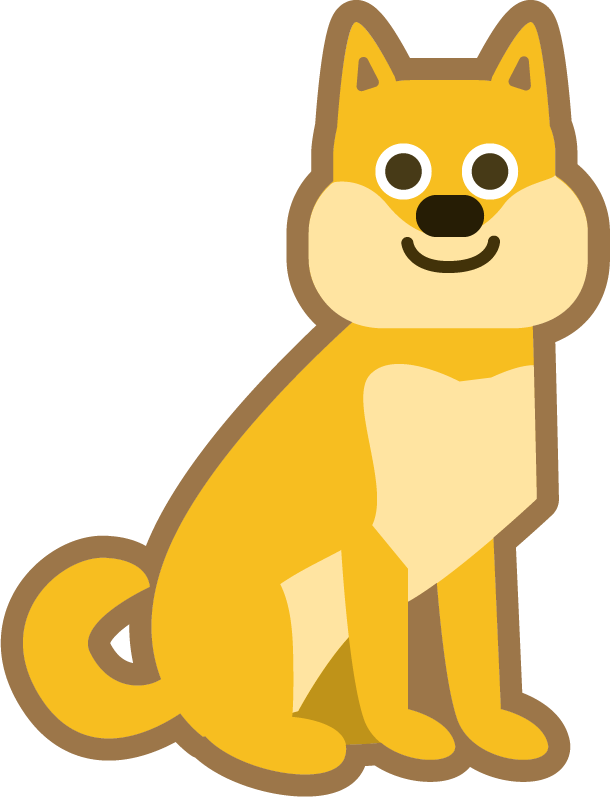 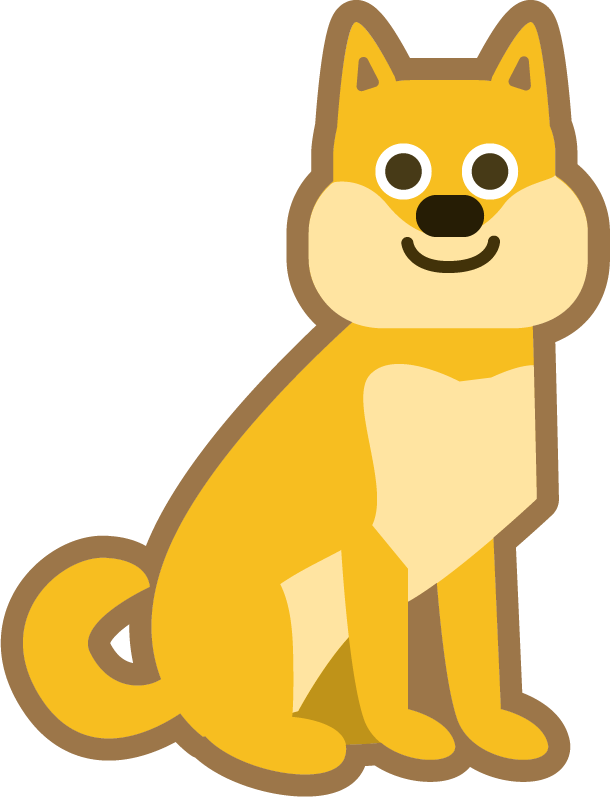 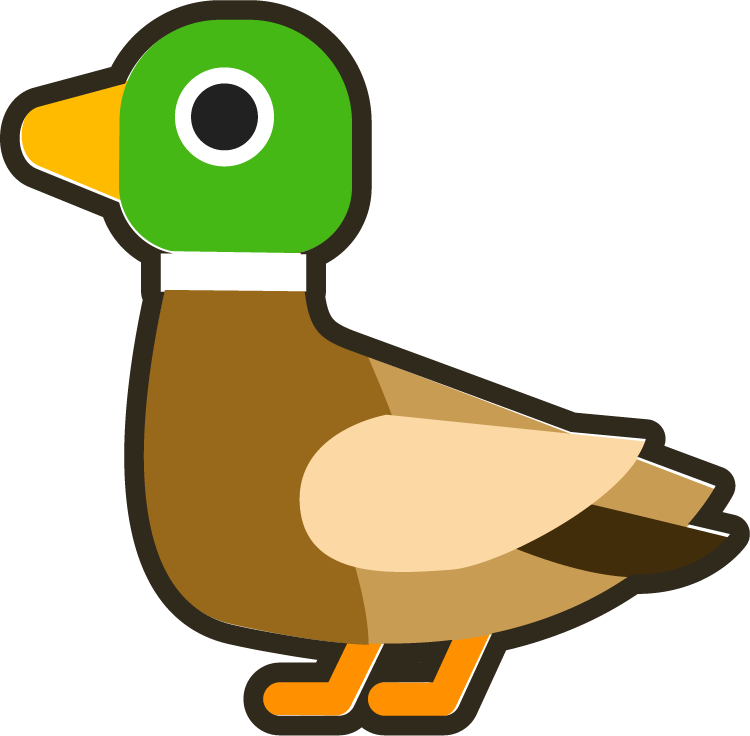 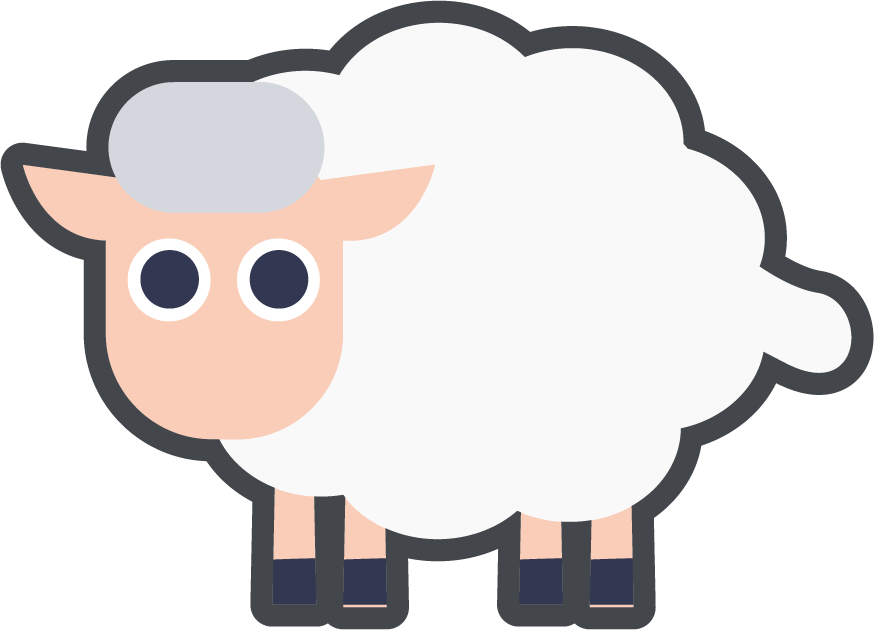 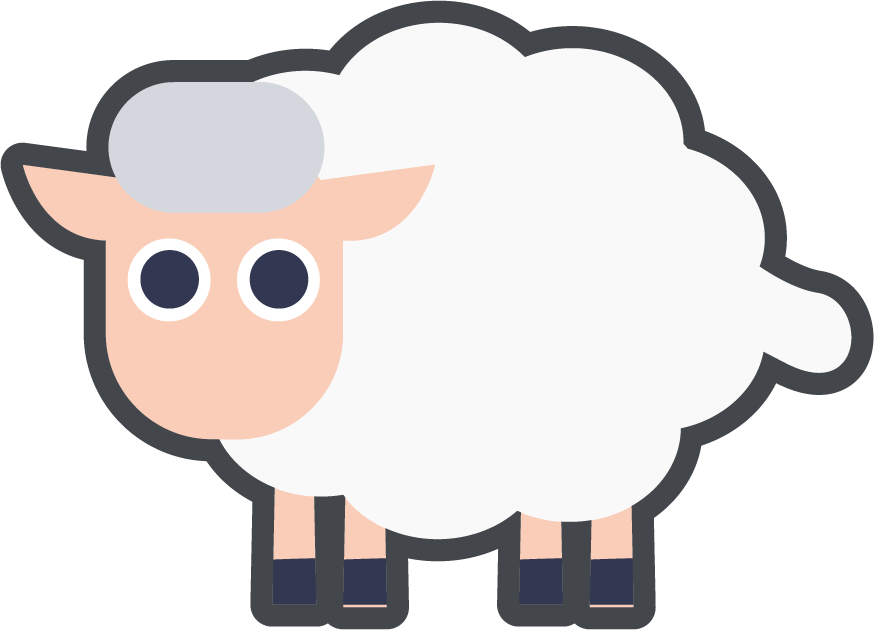 +
= 6
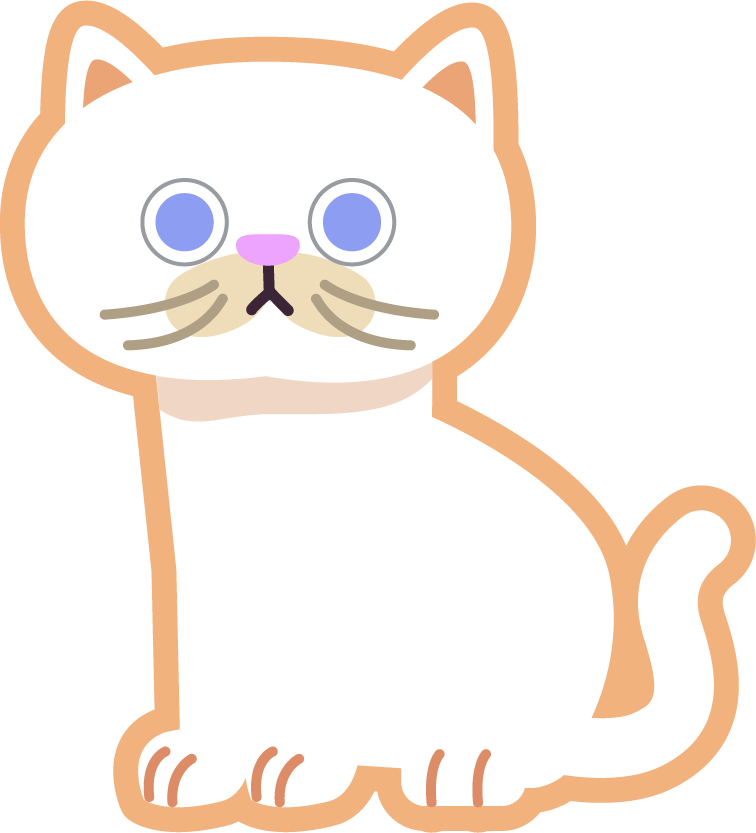 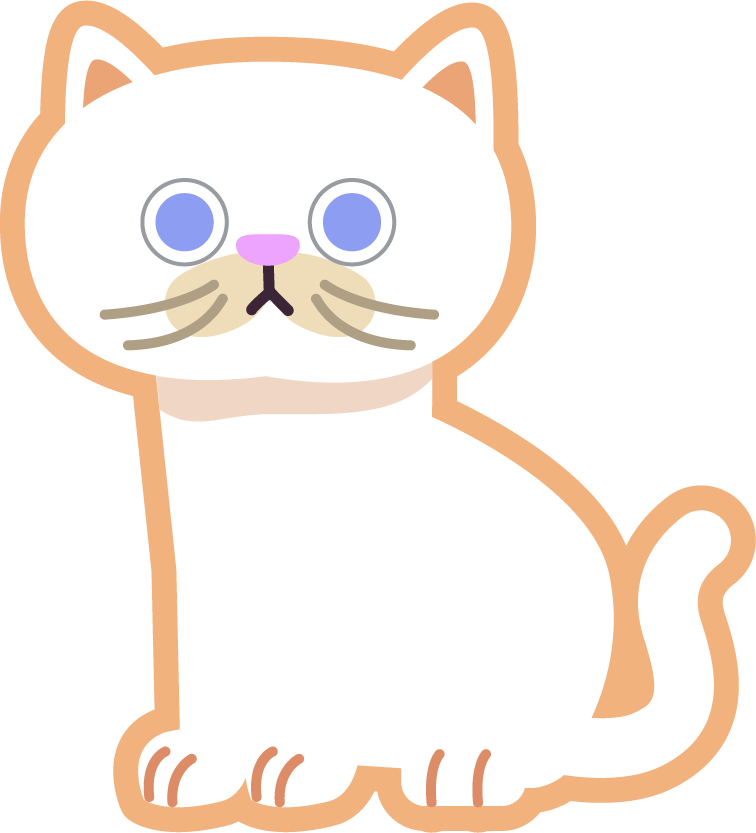 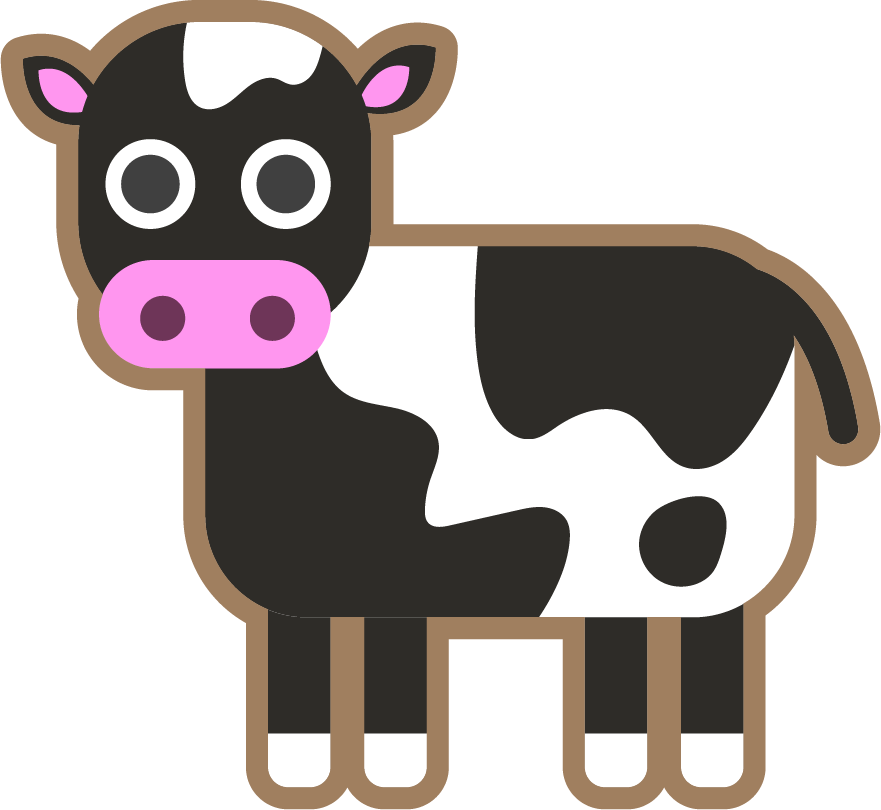 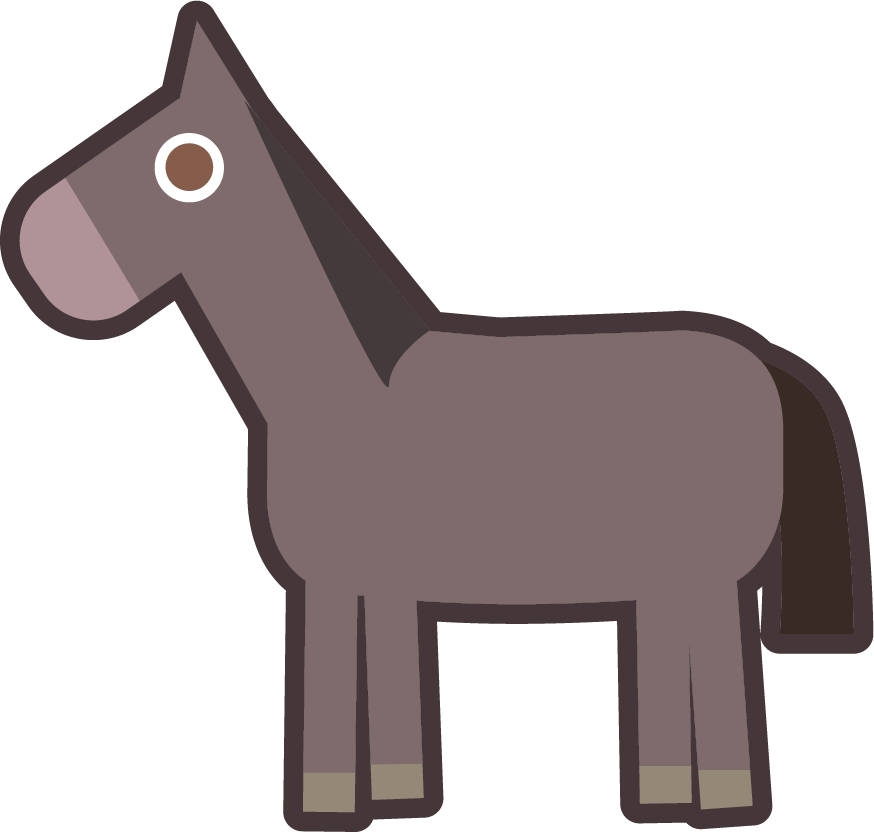 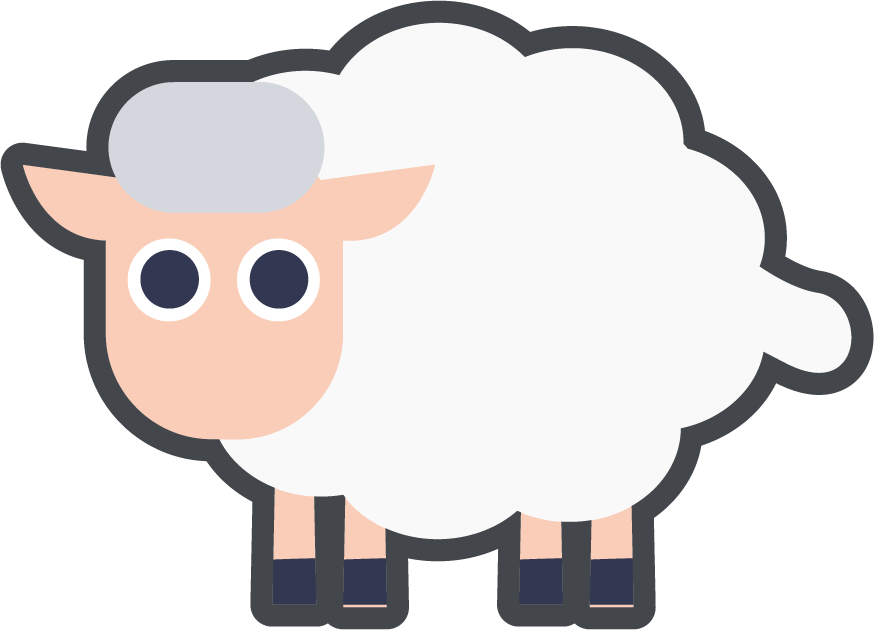 =
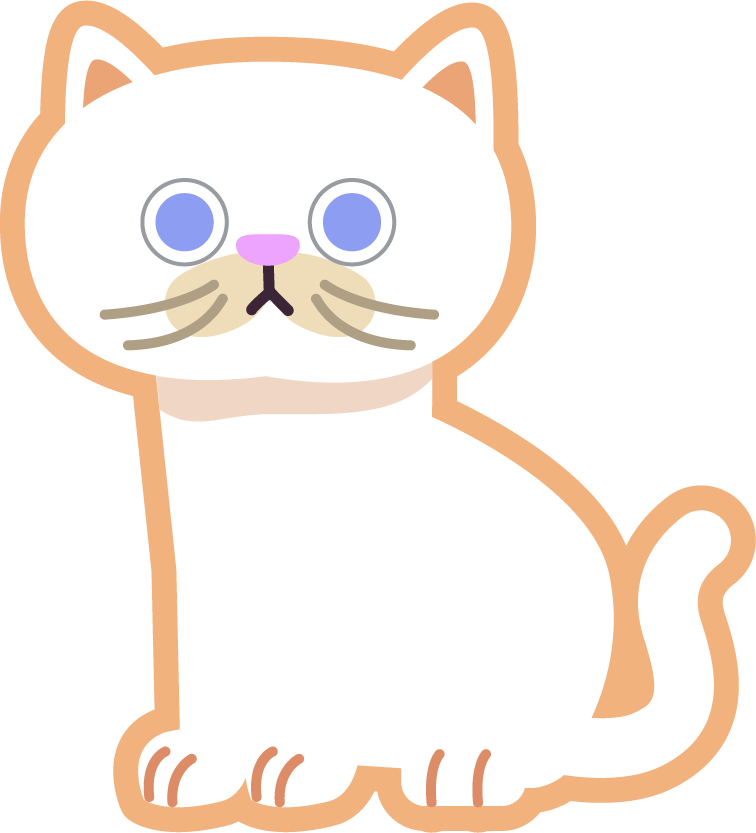 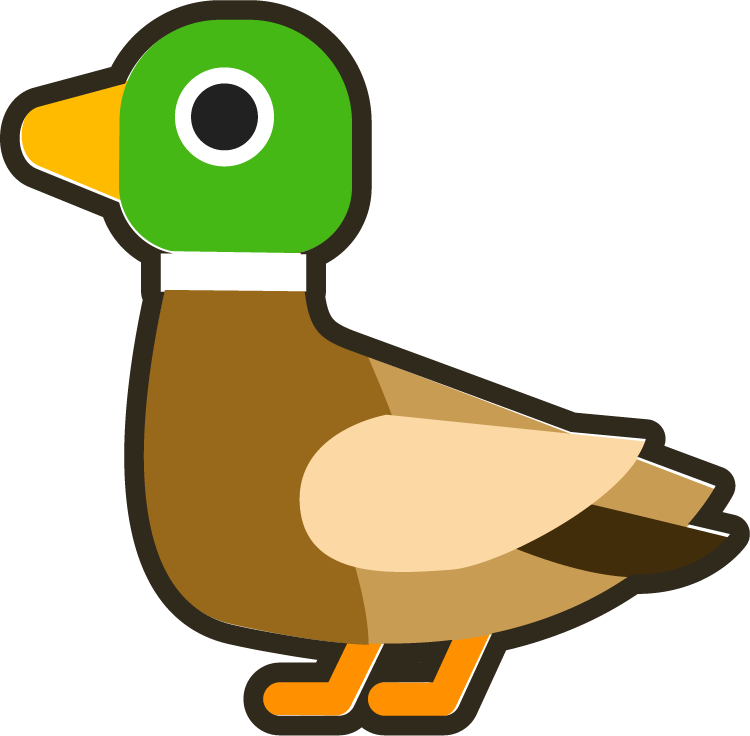 is double
2
4
8
16
To be able to find fractions equivalent to a unit fraction
Activity 8:
Use your knowledge of equivalent fractions to a unit fraction to decide which number each of the animals represent. Pick from the number cards below.
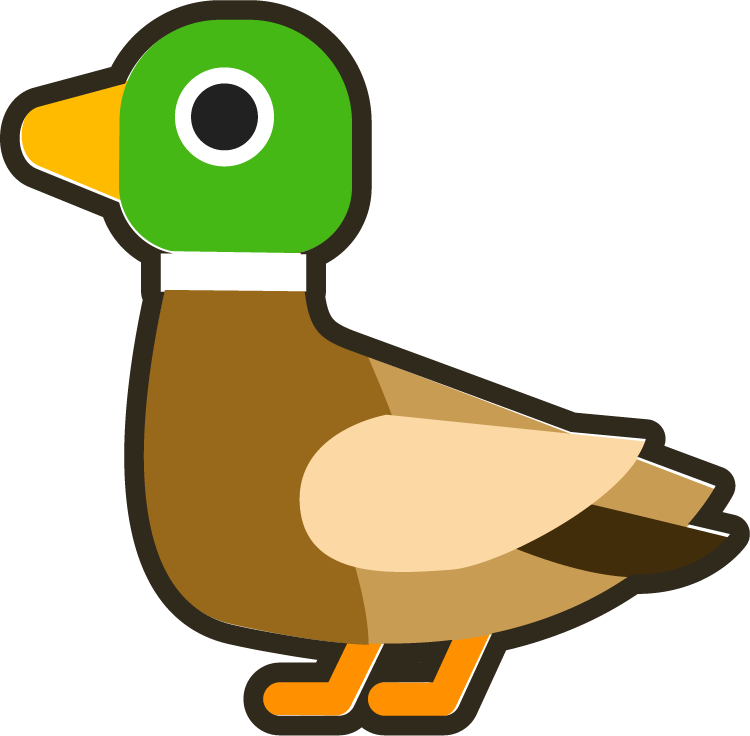 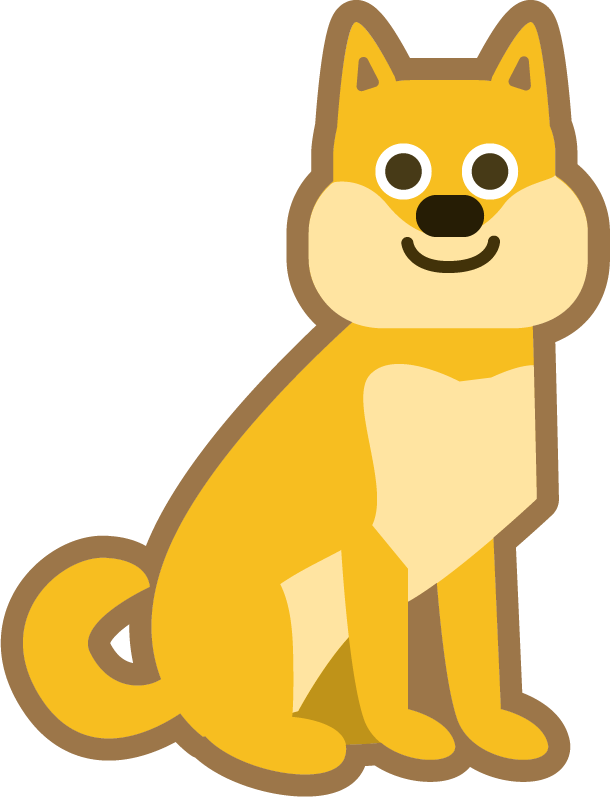 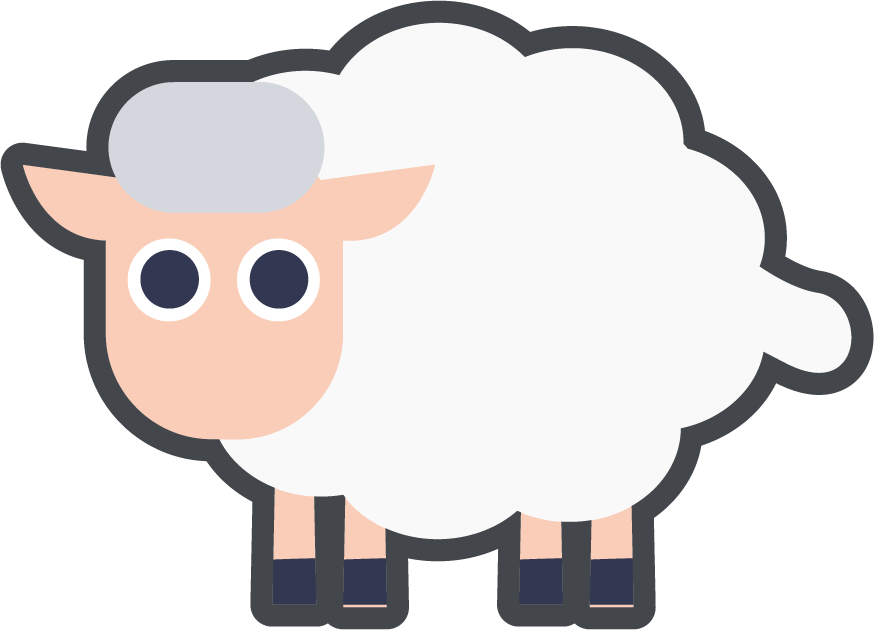 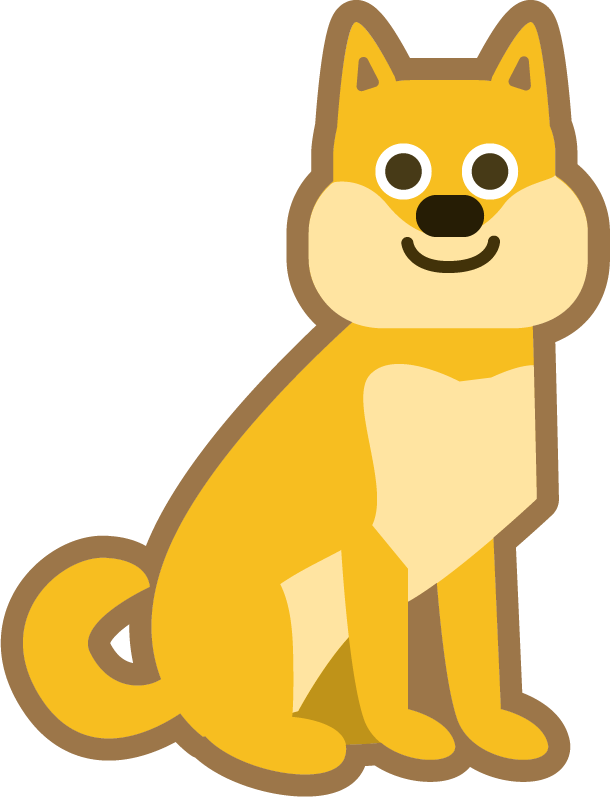 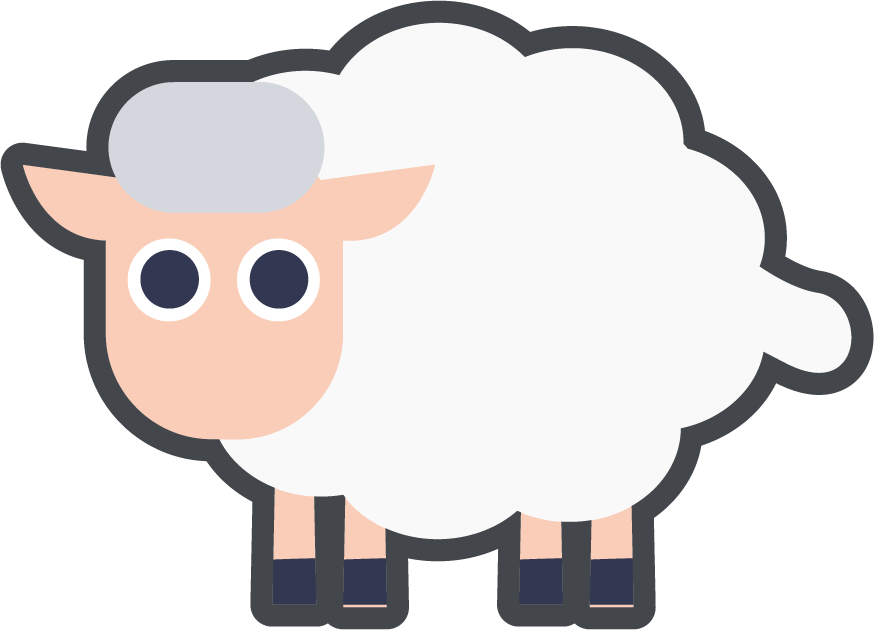 +
= 6
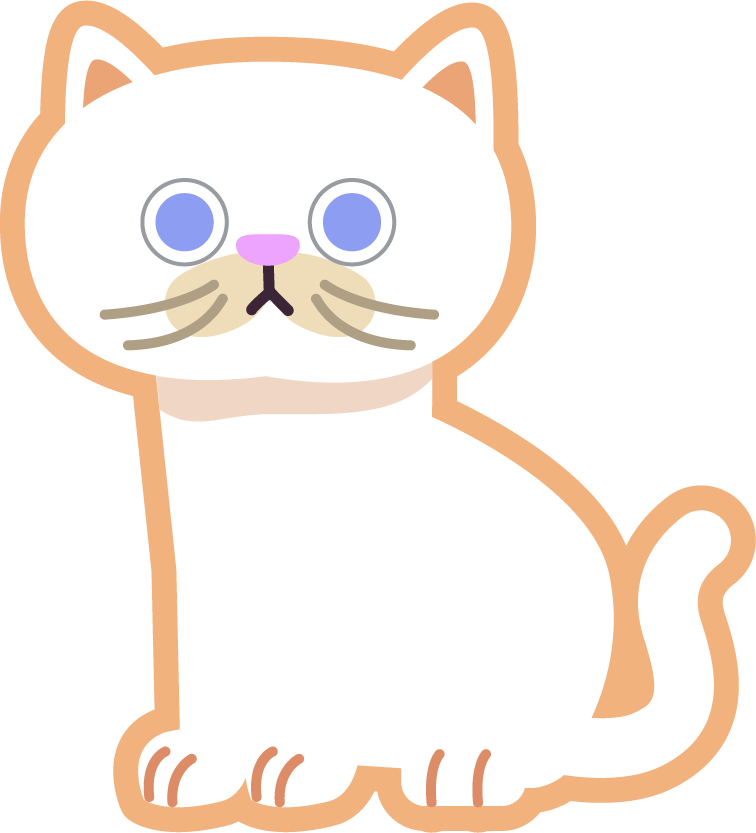 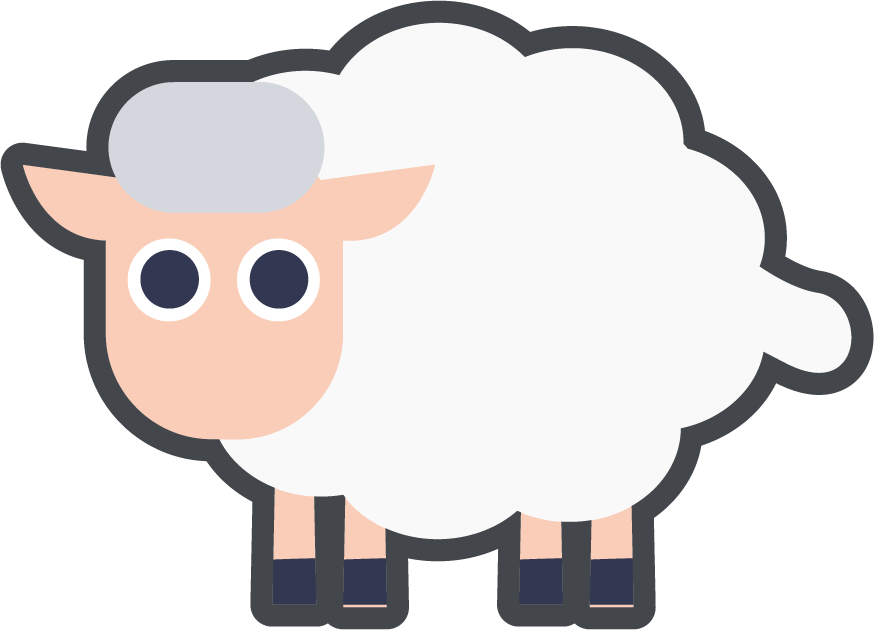 =
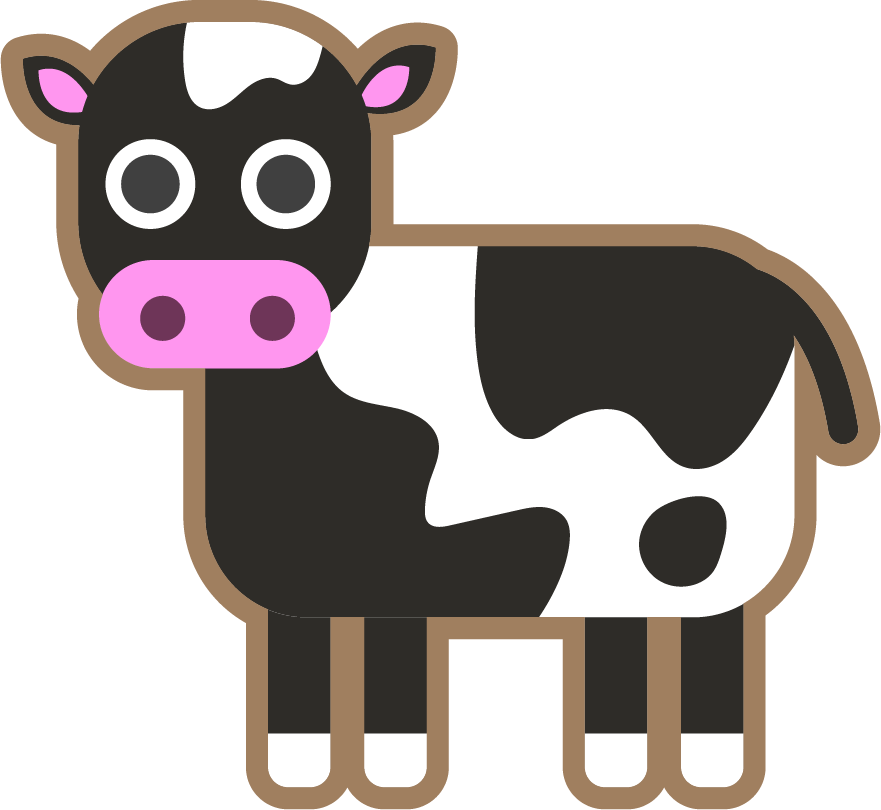 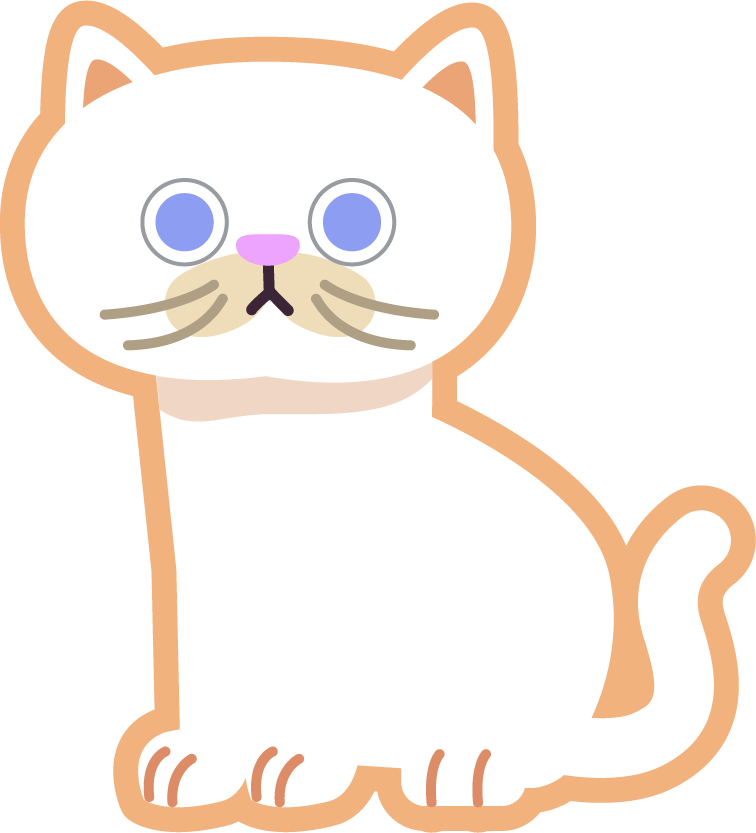 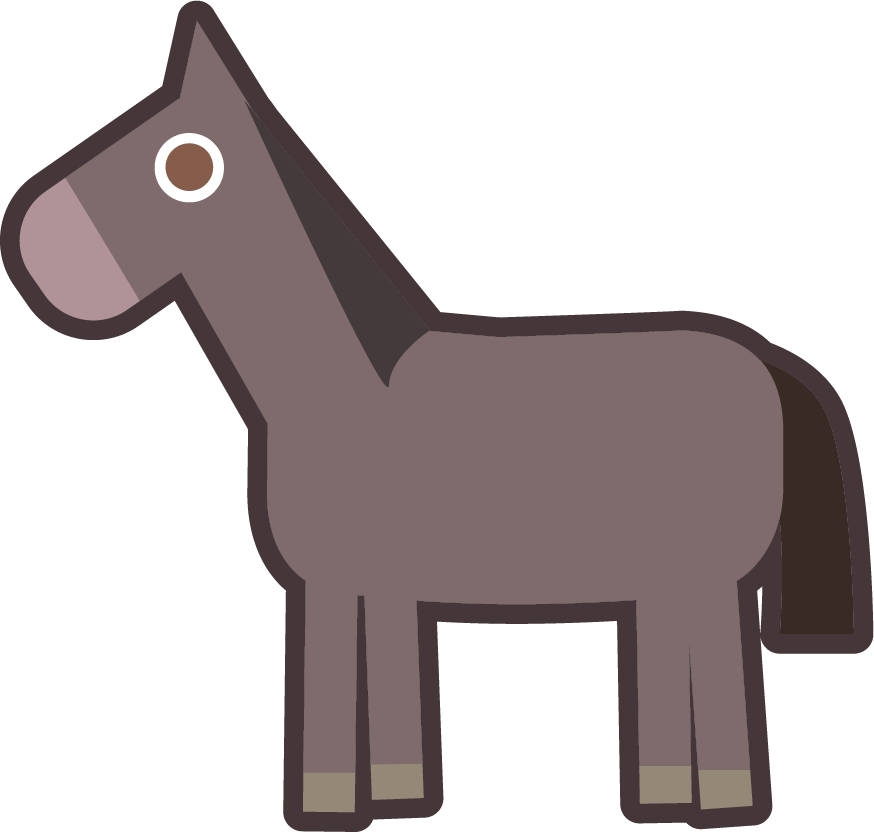 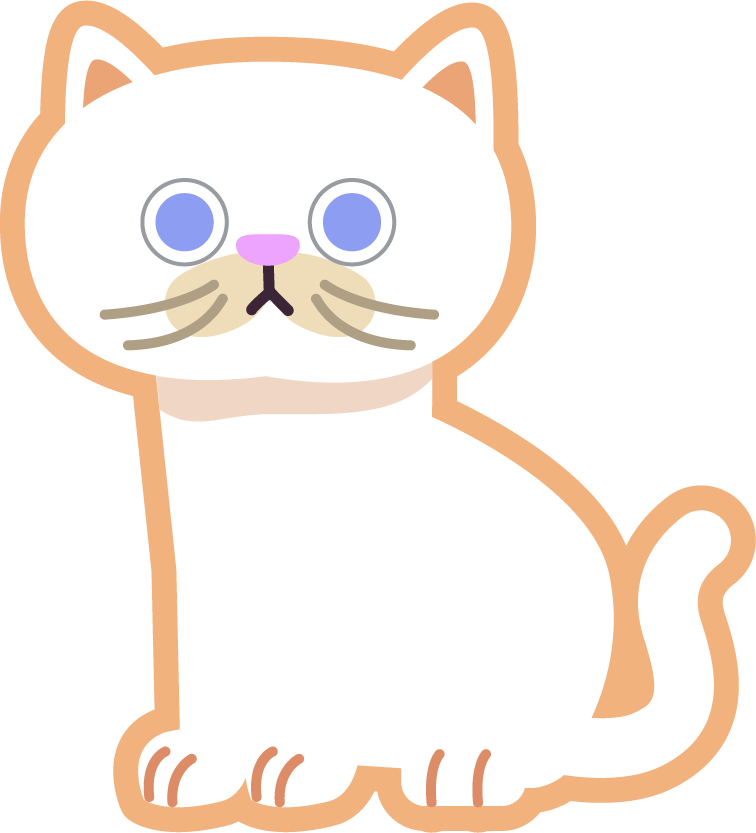 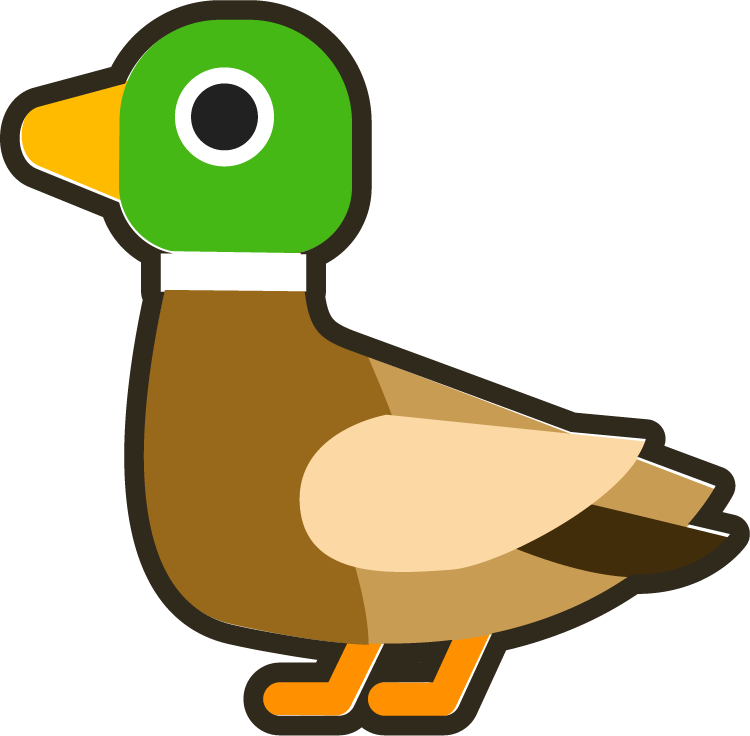 is double
2
4
8
16
To be able to find fractions equivalent to unit fractions
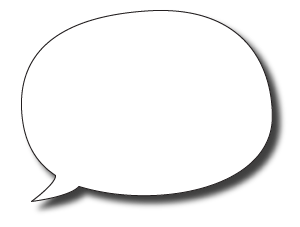 Evaluation:







Do you agree with Astrobee?
Explain your answer.
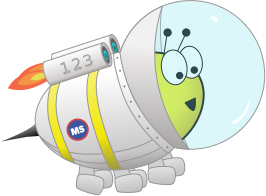 To be able to find fractions equivalent to unit fractions
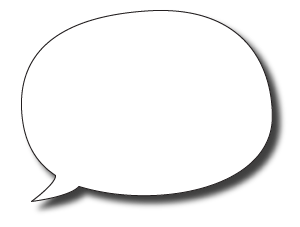 Evaluation:







No, I do not agree with Astrobee. Astrobee has added two to both the numerator and the denominator, rather than multiplying them by the same number.
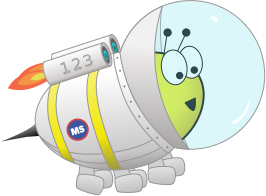 To be able to find fractions equivalent to unit fractions
Success criteria:
I can use bar models and number lines to help to find equivalent fractions of unit fractions
I can explain my reasoning when using bar models and number lines to help to find equivalent fractions of unit fractions